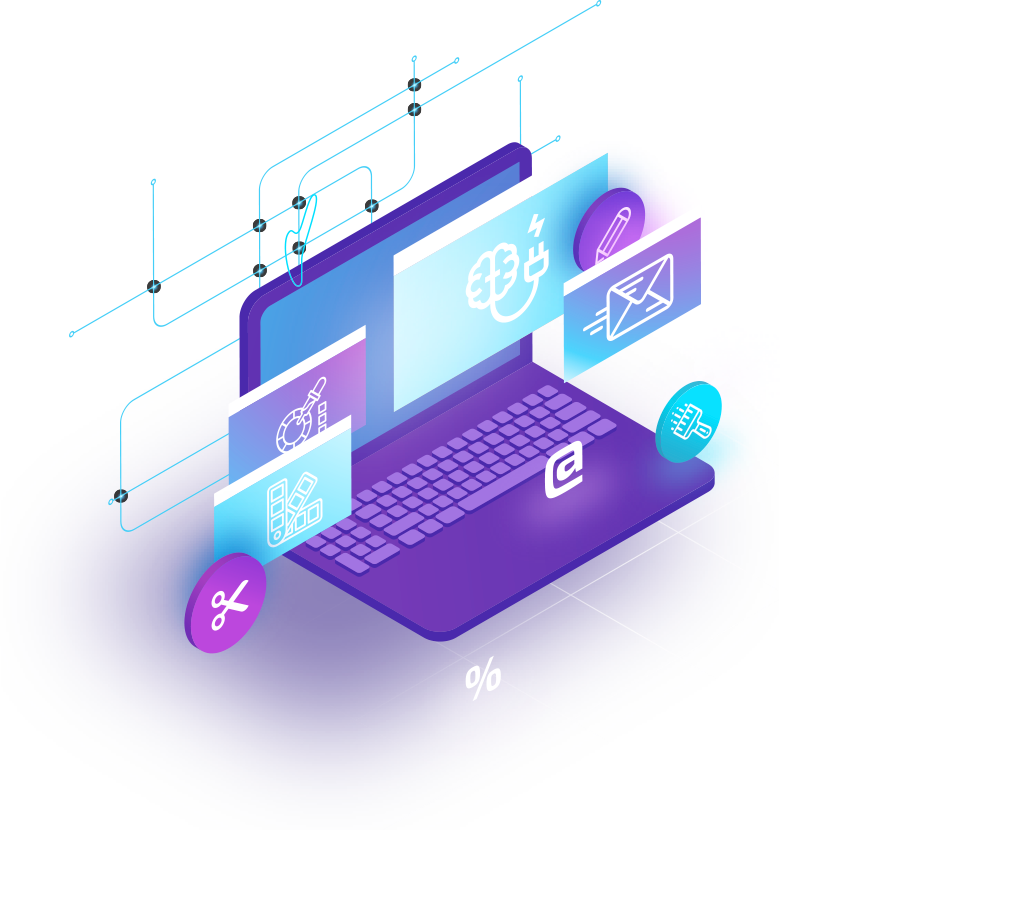 The Key to Efficiency:EDI
TABLE OF CONTENTS
Grammar Exercises
Grammar
1
2
Vocabulary Exercises and Discussion
Vocabulary
3
4
EDI – The Key to Efficiency
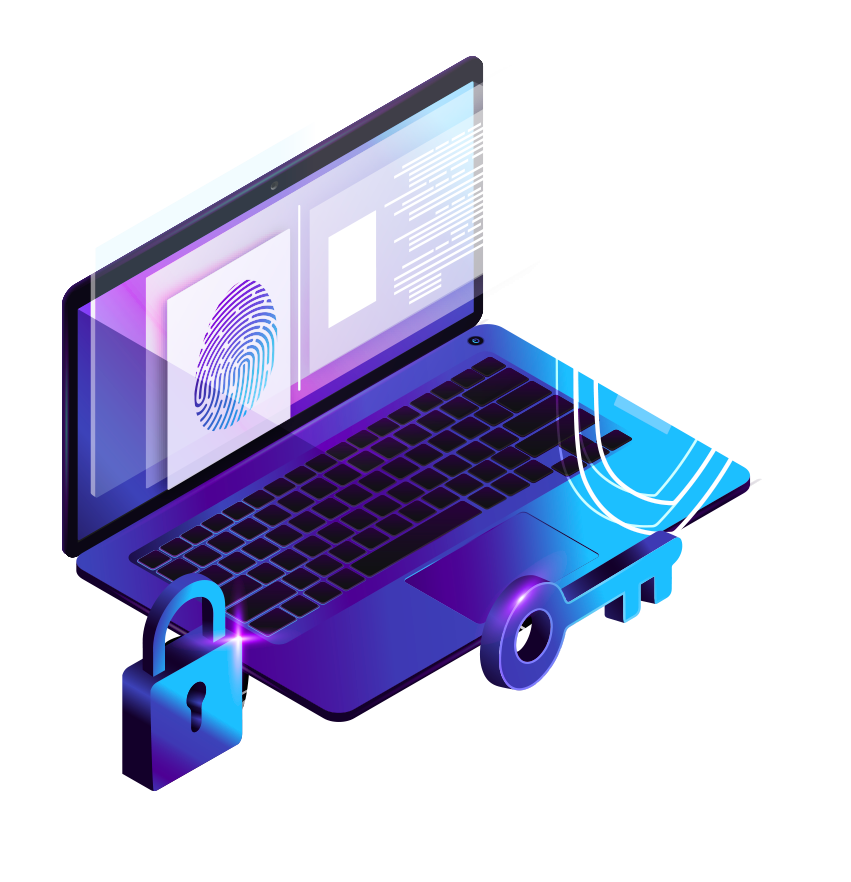 1
Grammar
!
EDI: The Key to Efficiency
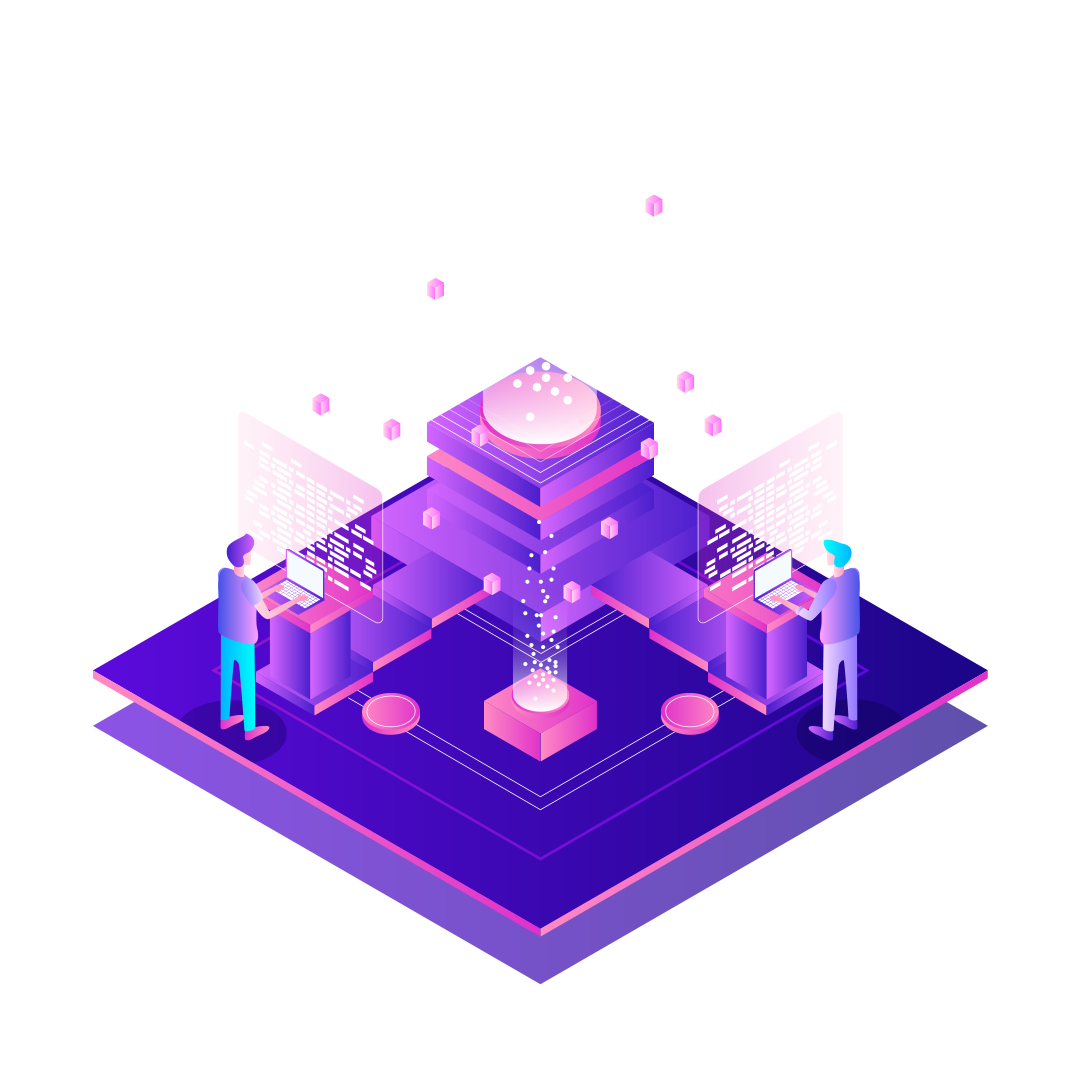 Vocabulary
3
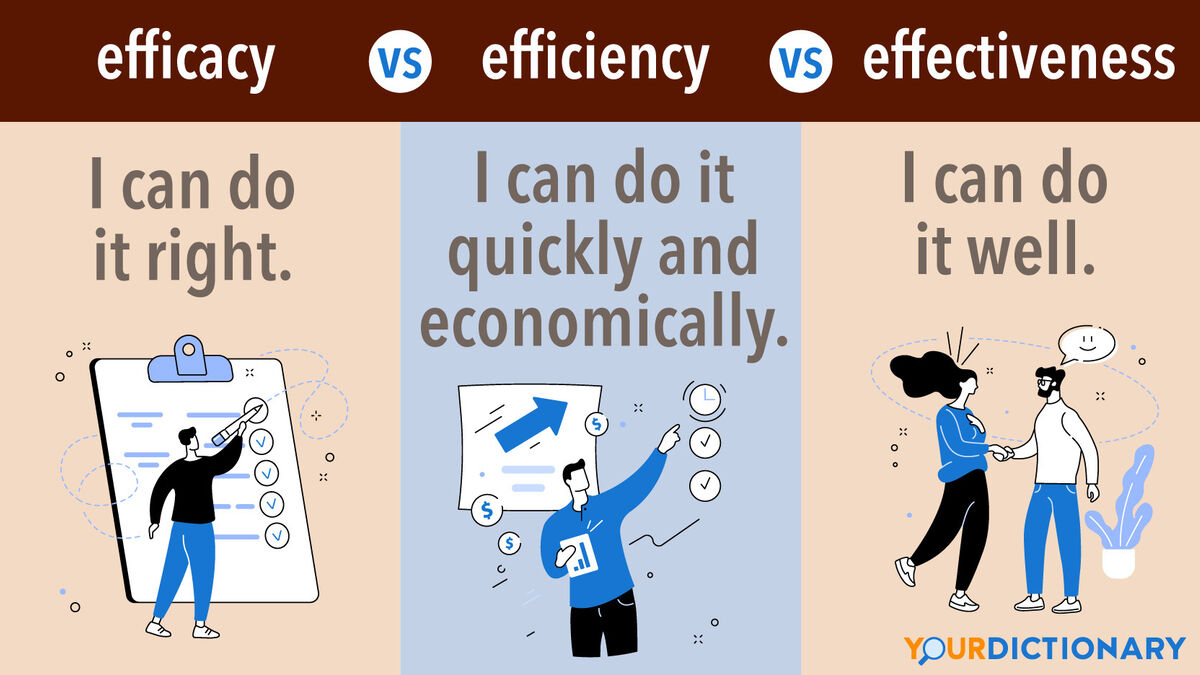 Efficiency ≠ Efficacy
International Mail Service
EDI (electronic data interchange)
efikasnost ≠ efektivnost
međunarodna poštanska usluga
EDI (elektronska razmena podataka)
provide
upgrade
quality of service
unapređivanje
omogućiti, obezbediti
kvalitet usluge
distance
work(ing) day
(initial) target
razdaljina, pređeni put
(početni) cilj
radni dan
interchange (points)
posting
reliable; capable
slanje
(tačke) razmene
(ne pretovar!)
pouzdan;
sposoban
transport chains
(vital) handover
collection & delivery(of mail)
(ključna) primopredaja
transportni lanci
prikupljanje i isporuka (pošte)
airlines
IPC – International Post Corporation
monitoring
nadzor, praćenje
Međunarodna poštanska korporacija
avio-kompanije
EDIFACT Format Messages
for
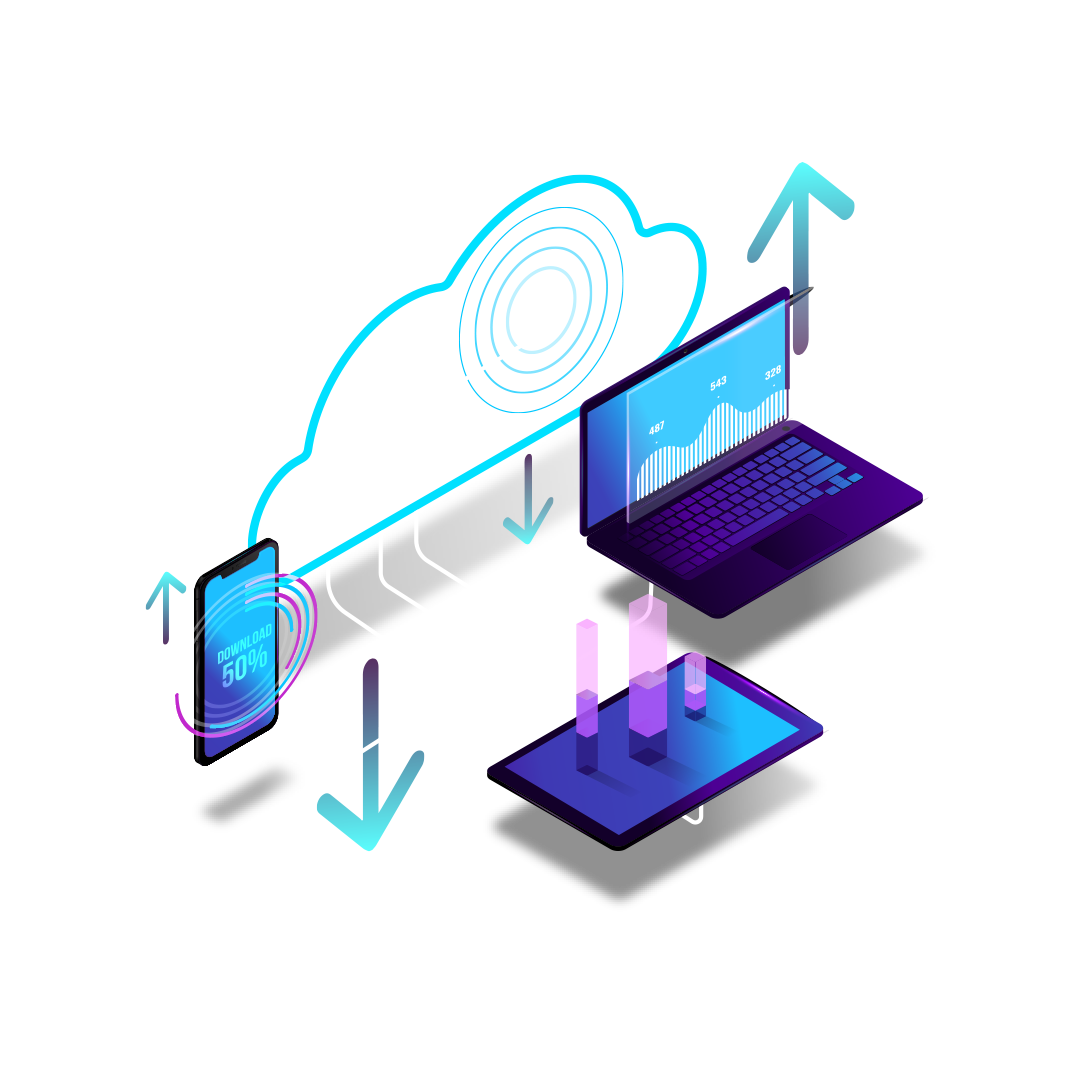 EDIF      A      C      T
Administration
Commerce and
Transport
poseban format poruka UN za elektronsku razmenu podataka u oblasti administracije, trgovine i transporta.
First 2 EDIFACT messages inform the receiving post that a package is being prepared, and has been handed over from abroad.
Second 2 respond by confirming the status and the receipt.
OE (Office of Exchange)
mail volume
količina pošte (ne zapremina)
izmenična pošta
despatching OE
financial accounting
početna izmenična pošta
finansijsko računovodstvo
end-to-end
receiving OE
s kraja na kraj
prijemna izmenična pošta
performance
base data
učinkovitost, radni učinak, uspešnost
osnovni podaci
conform to
postal operations standards
message data
odgovarati, prilagoditi
podaci o poruci
poštanski radni standard,
standard rada pošte
codifying
(series of) monthly reports
(Electronic Transmissions) Standard Group
(niz) mesečnih izveštaja
kodifikovanje, šifrovanje
Grupa za standarde (elektronskog prenosa podataka)
Universal Postal Union (UPU)
preadvise
network provider
Svetski poštanski savez (SPS)
mrežni provajder
unapred savetovati/obavestiti
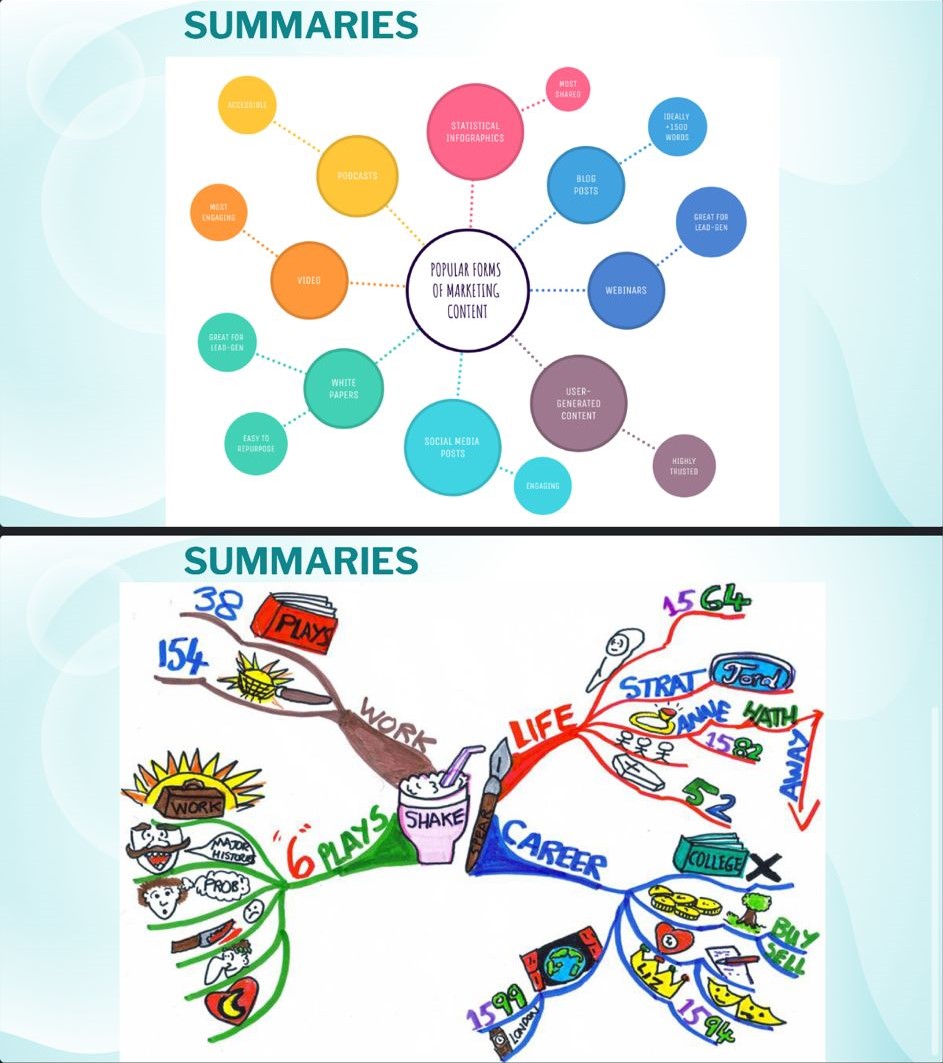 Vocabulary Exercise: WORD MAPS